Самая распространенная, всем знакомая и  доступная
Операционная Система Microsoft  Windows
Операционные системы
ОС – это комплекс (набор) программ, который обеспечивает взаимодействие всех устройств ЭВМ и предоставляет пользователю возможность осуществлять общее управление ЭВМ.
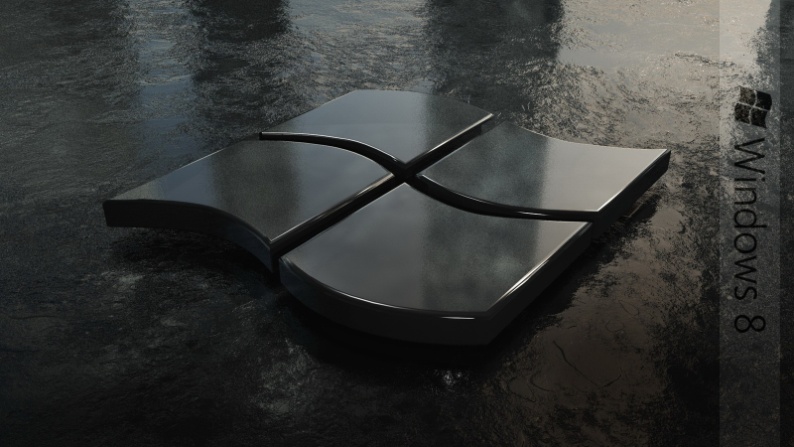 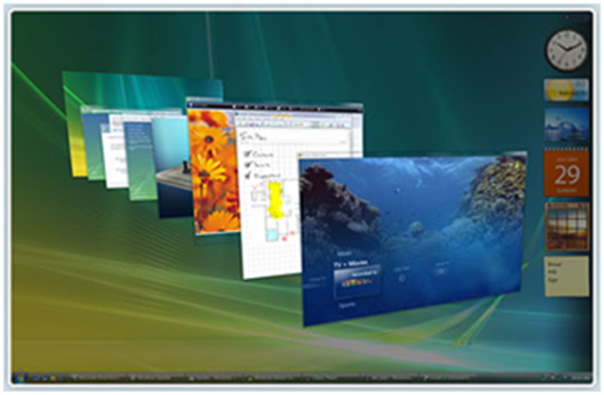 Функцииоперационных систем
Создает рабочую среду и поддерживает пользовательский интерфейс;
Обеспечивает выполнение команд пользователя и программных инструкций;
Управляет аппаратными средствами компьютера;
Обеспечивает разделение аппаратных ресурсов между программами;
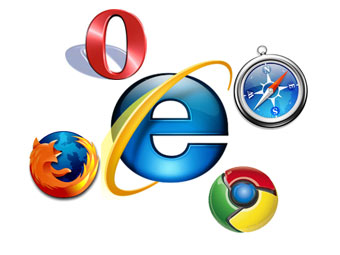 Функции операционных систем
Планирует доступ пользователей к общим ресурсам;
Обеспечивает выполнение операций ввода/вывода, хранения информации и управление файловой системой;
Осуществляет восстановление информации в случае аппаратных сбоев и программных ошибок.
Виды ОС
ОС
Сетевые (реализуют задачи, связанные с аппаратными ресурсами и файлами, находящимися в различных узлах сети. )
Стандартные
SunOS
MS DOS
UNIX
LUNIX
Apple MacOS
MS Windows 95/98/2000/XP/7
Solaris
Windows NT/ME
Интерактивный режим
Графический интерфейс
Объектно-ориентированный интерфейс
С любым объектом ОС связывает:

 Имя;
 Графическое обозначение;
 Свойства;
 Поведение.
Командный пользовательский интерфейс
Для выполнения любой операции необходимо ввести с клавиатуры текст команды, состоящий из:
 кода операции,
 параметров, задающих режим выполнения операции, 
 операндов, над которыми эта операция должна производиться.
Преимущества
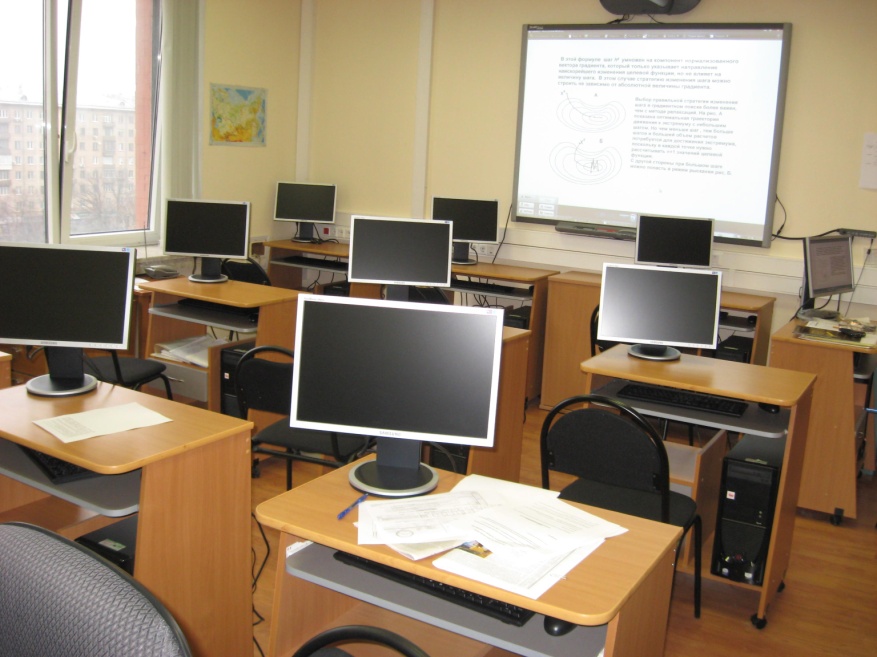 Высокая стабильностьпри среднем знании ПК
Частые обновления опе-
рационной системы
Максимальная простота в настройке
Высокое качество коммерческого программного обеспечения
Хорошая игровая среда
Высокая скорость выполнения работы
Имеется и открытое ПО
Множество базового ПО от  поставщика системы
Недостатки
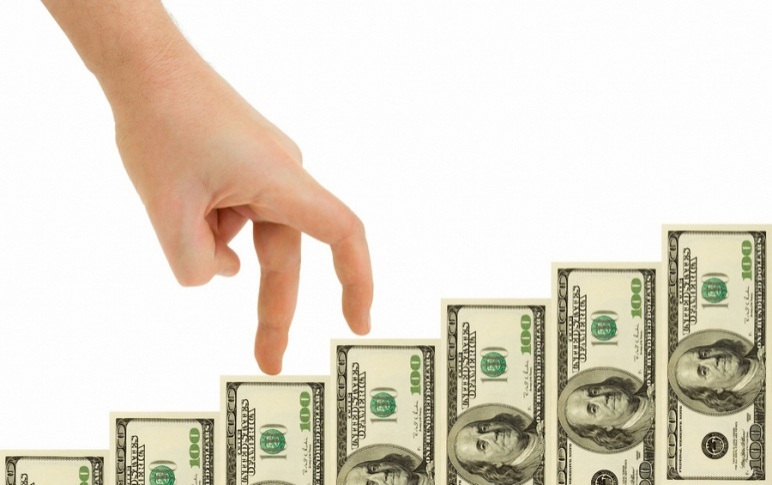 Сравнительно высокая стоимость. В самом дешевом варианте 50$
Очень большое количество вредоносных программ (компьютерные вирусы)
Жесткая зависимость от разработчика
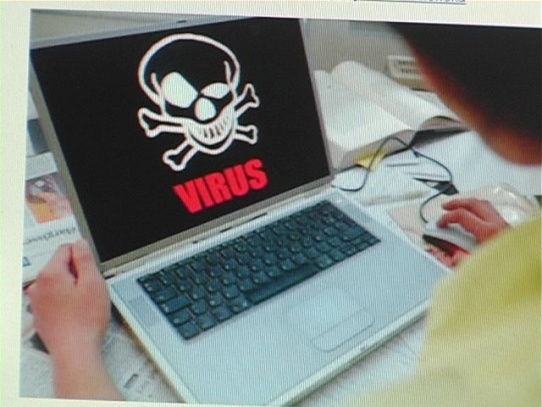 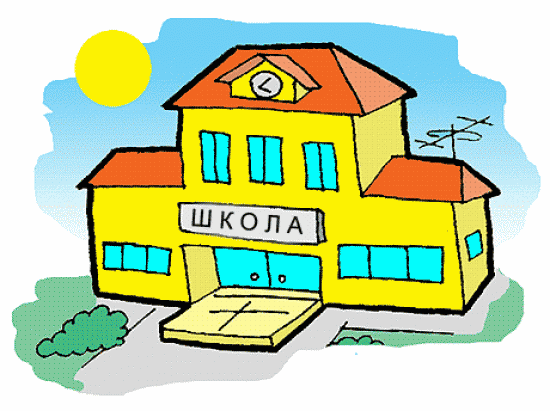 Использование в школе
Поставляется вместе с оборудованием
Необходимость менять периферийные устройства или подбирать драйвера к ним
Требуется оплата, поиск средств для оплаты лицензионного ПО
Не предоставляется выбор ОС
Возникает потребность в поиске альтернативной ОС
Спасибо за внимание!
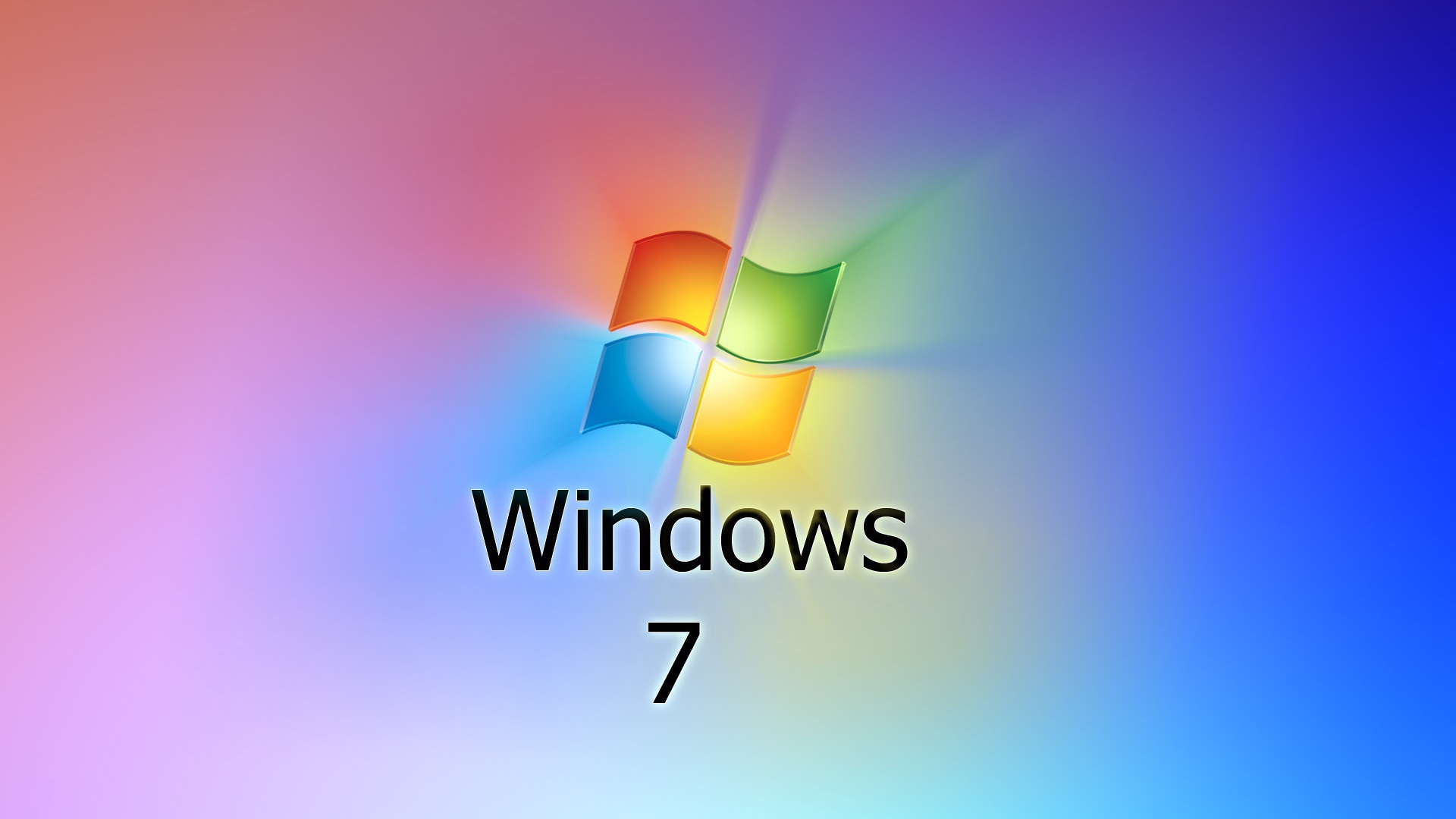